Progressivism
American History 2
What is it?
●Reform movement of the late 1800’s and early 1900’s
●Believed efficient government could protect public interest and restore order to society
●Government is an agency of human welfare
●Major departure from Jeffersonian America
●Life had become to complex and the federal gov’t had to get more involved
Causes
-Began with reforms at the local state level in 1880s
-Socialist immigrants from Europe
-Economic and Social Injustice
-Muckrakers
Progressive Goals
●Limit power of Trusts/Monopolies
●Improve work and living conditions for “working” America
●Protect consumers
●Conservation movement
4 Goals of Progressivism
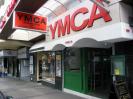 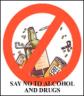 Protect Social Welfare 
Promote Moral Improvement
Create Economic Reform 
Foster Efficiency
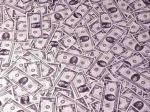 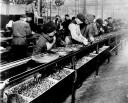 Regulation of Corporations
●Roosevelt attacked the Northern Securities Company
●Holding company owned by JP Morgan and James G Hill of railroads in the northwest
Progressive Roots
Progressivism - late 19th & early 20th cent reform movement to change society for better - related to Greenback movement/Populists
Early Progressive Writers
-Henry Lloyd - Wealth Against Commonwealth

-Thornstein Veblen - Theory of the Leisure Class

-Jacob Riis - How the Other Half Lives
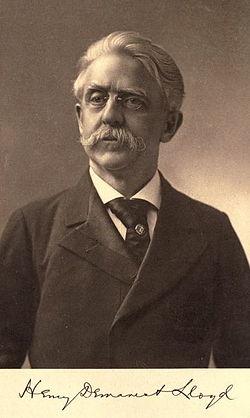 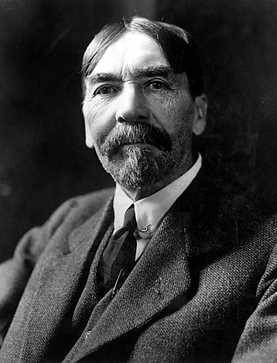 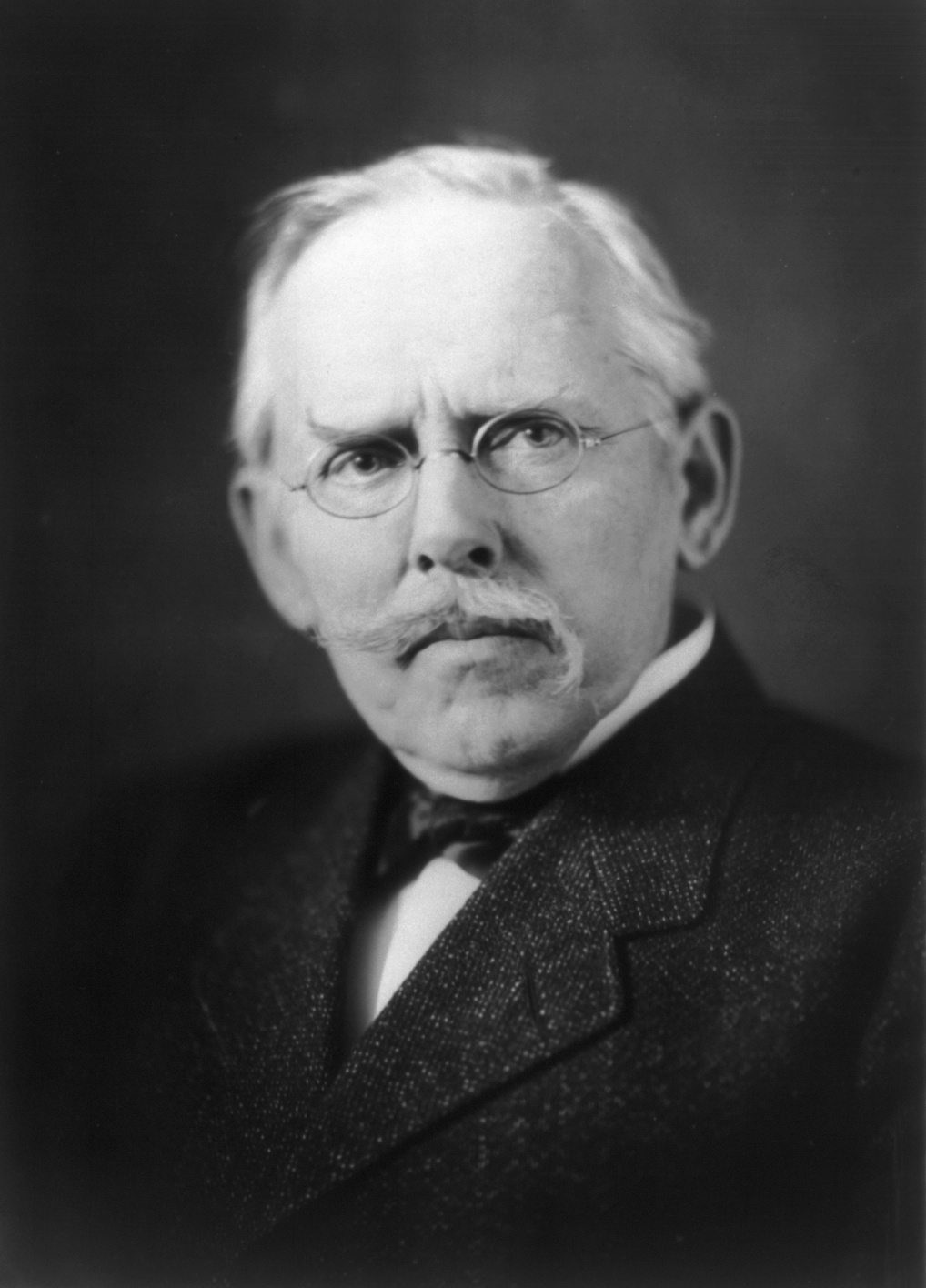 Social Gospel Movement
mostly females - Jane Addams, Florence Kelley
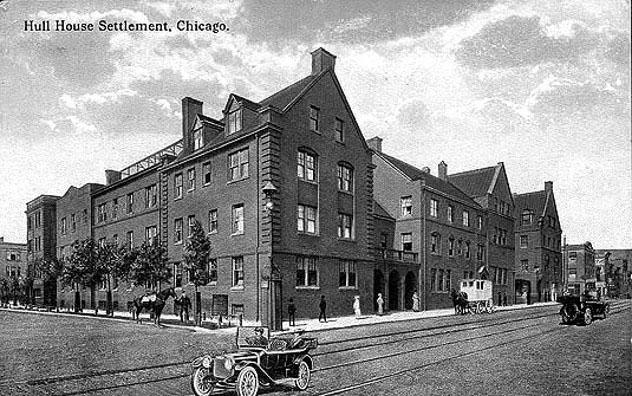 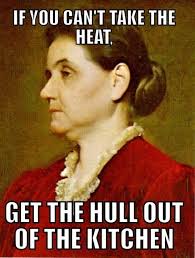 Muckrakers
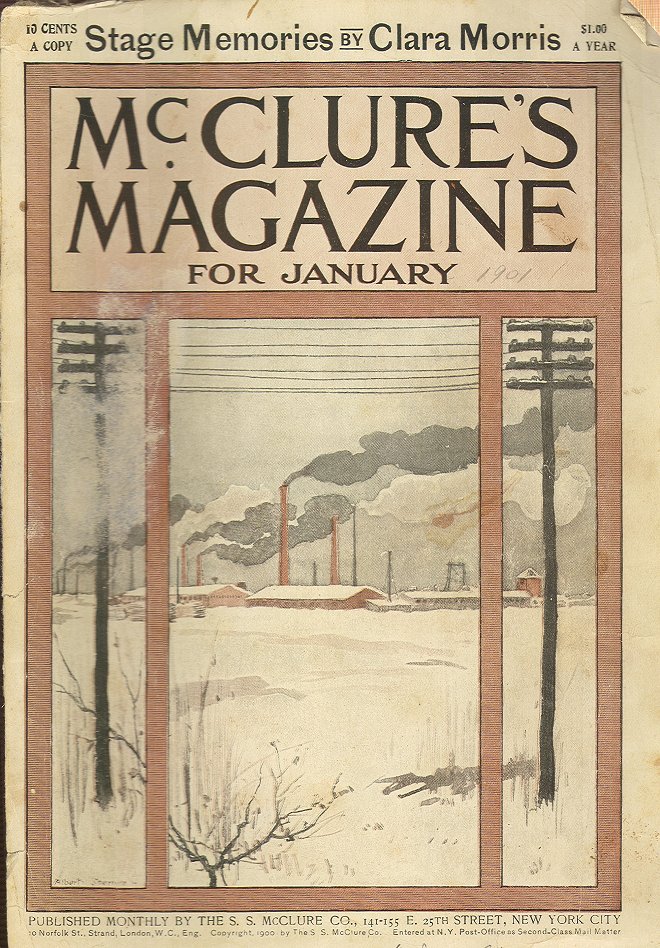 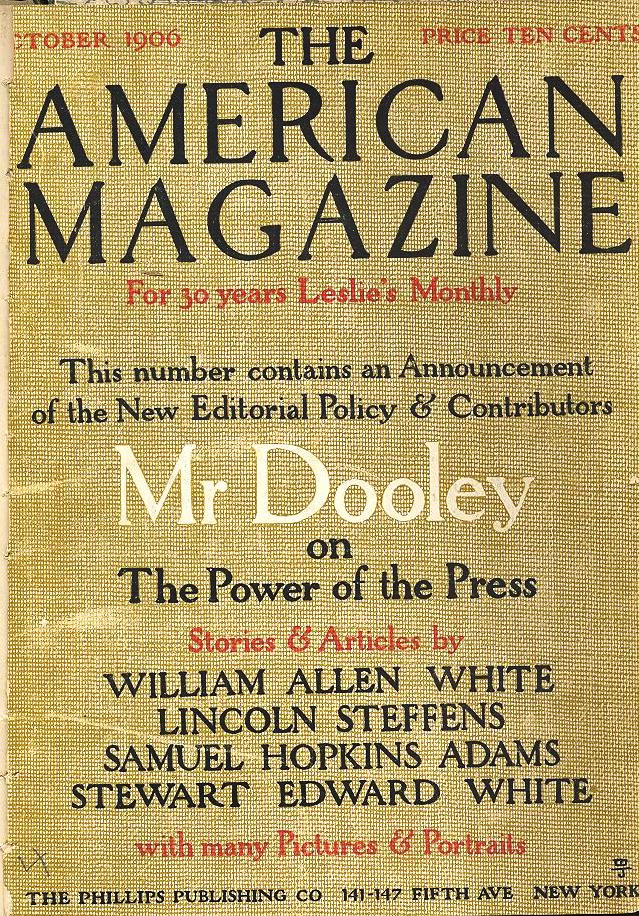 S.S. McClure
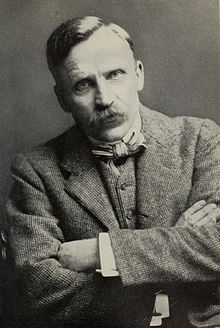 -Lincoln Steffens (The Shame of the Cities)
Ida Tarbell (History of Standard Oil)
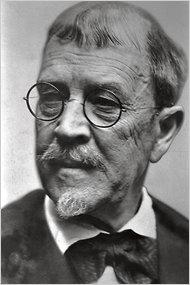 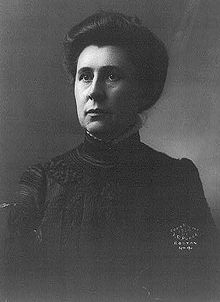 Ray Stannard Baker
William Allen White
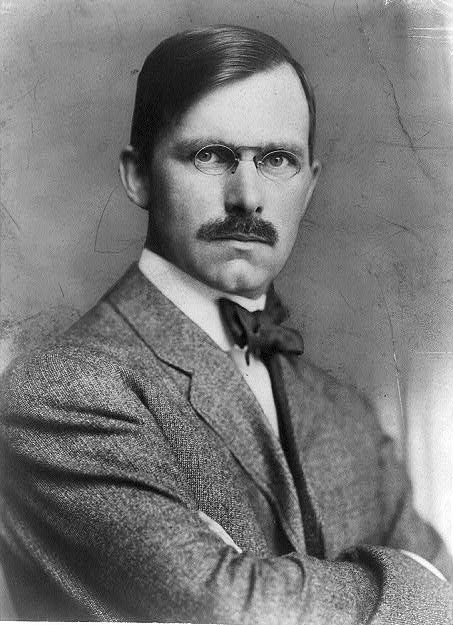 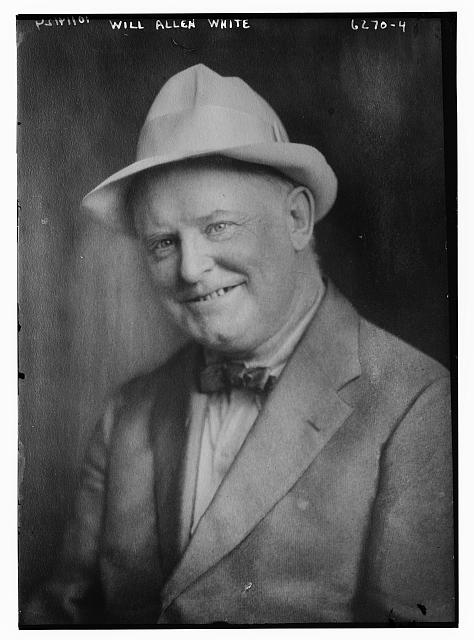 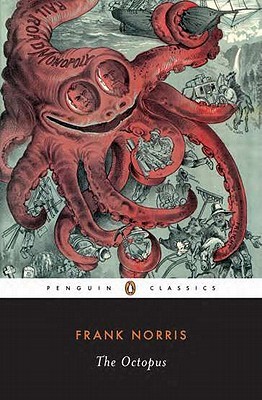 Frank Norris - The Octopus
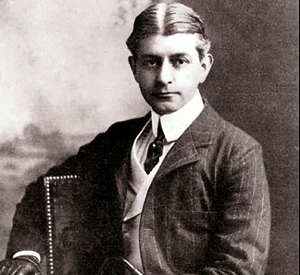 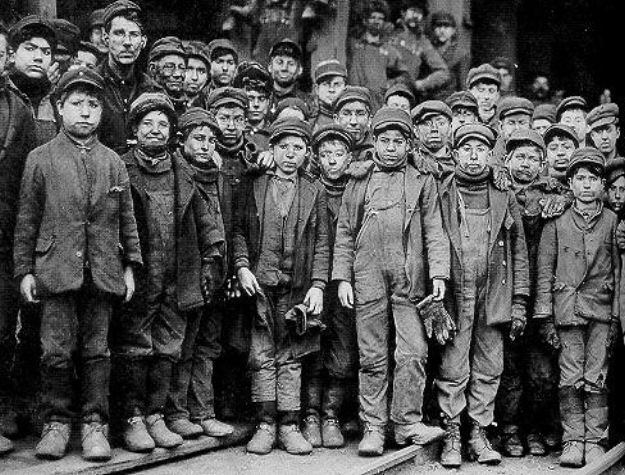 John Spargo’s The Bitter Cry of the Children
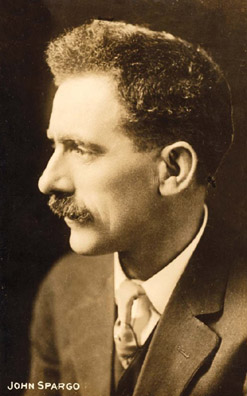 Dr. Harvey Wiley
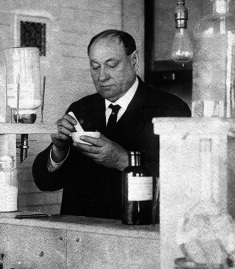 “Poison Squad”
Regain Political Power for People
-Initiative, Referendum, and Recall
-Stop graft, make campaign finance reform
-Secret (Australian) ballot
-Direct Election of US Senators (17th Amendment)
-Female Suffrage (19th Amendment)
Progressive Cities
Efficiency and Reform
	-Galveston, TX - expert commissions, 1901
	-City-Manager System
	-Slumlords, Juvenile Delinquent, Prostitution
“Golden Rule” Jones
Toledo, Ohio
	Self-Made Millionaire
	paid vacations for workers
Progressive States
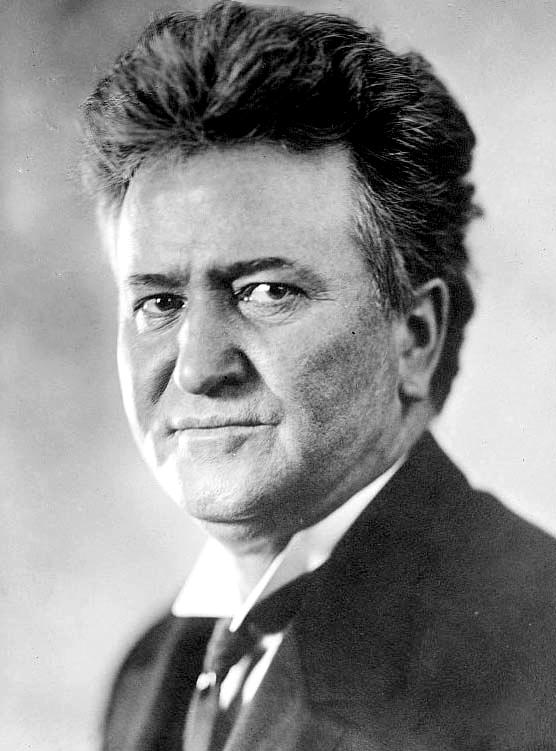 -Wisconsin - Gov Robert LaFollette
-OR, CA, NY (Charles E. Hughes)
-NC - CB Aycock
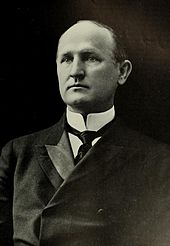 Lochner v. New York
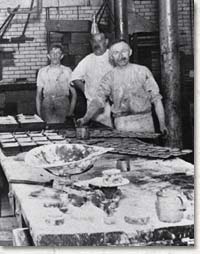 -1905 case challenging a NY law limiting a baker’s hours to 10 each day and 60 per week
-SC rejected law by a 5-4 vote (14th Amendment)
-”Lochner” Era - SC began a series of invalidating state working regulation laws
Muller v. Oregon
1908 Supreme Court Case
-were women and men equal?

“woman’s physical structure...place her at a disadvantage”
Triangle Shirtwaist Fire
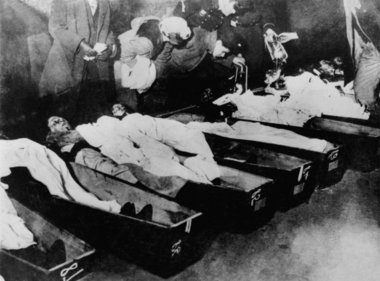 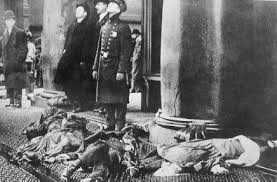 Extended to National Level Under 3 Presidents
●Theodore Roosevelt (1901-1909)


●William Howard Taft (1909-1913)


●Woodrow Wilson (1913-1921)
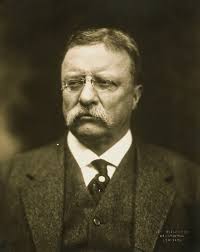 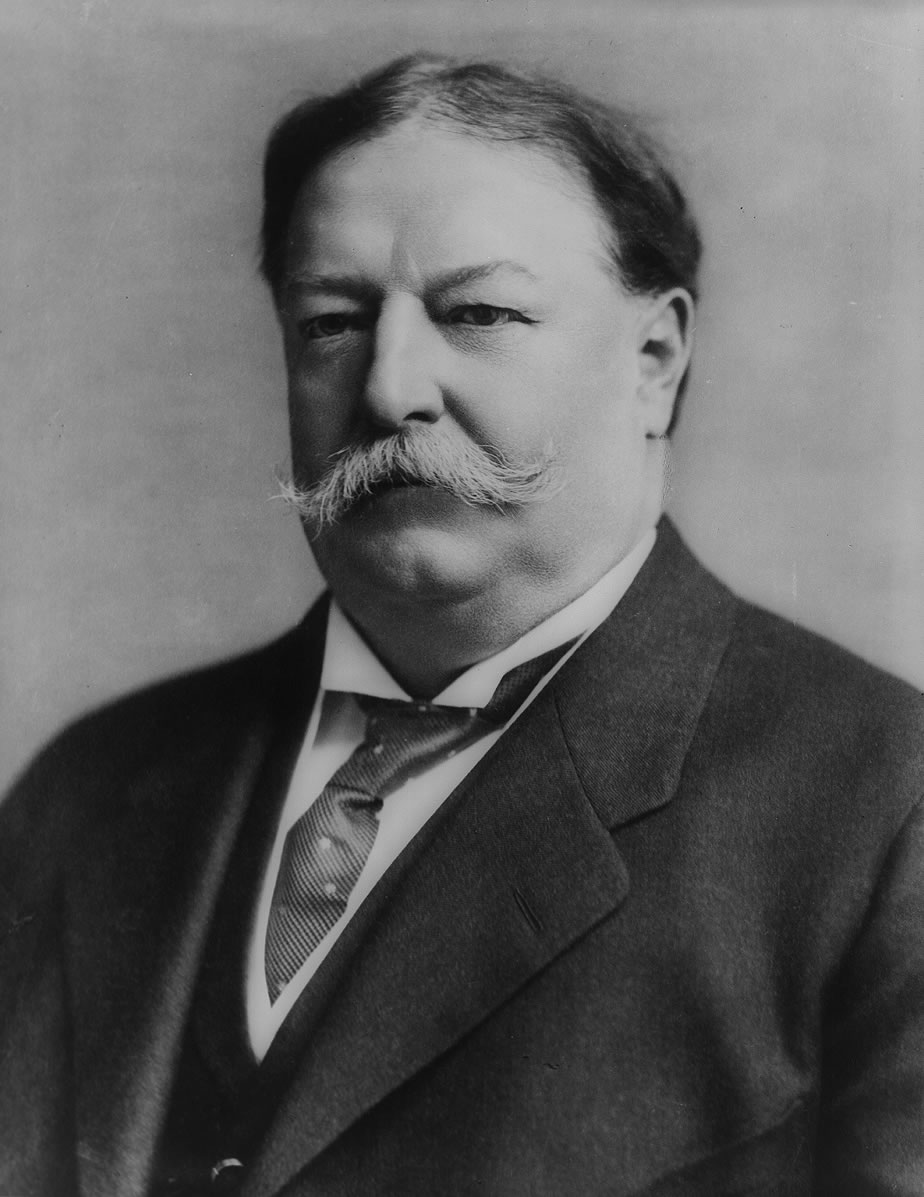 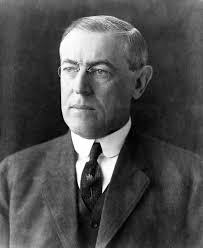 Roosevelt’s Bio
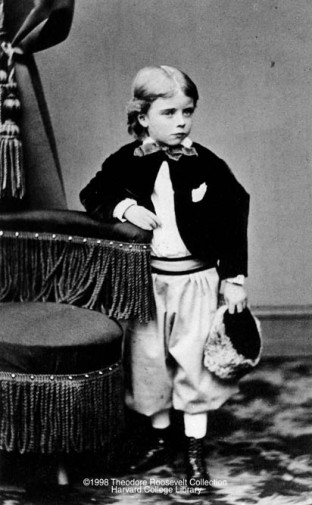 ●Born into wealthy New York family
●1858-1919
●Sickly boy
●Asthma
●Skinny/Weak
●Father convinces him to build his body
●Uncommon energy
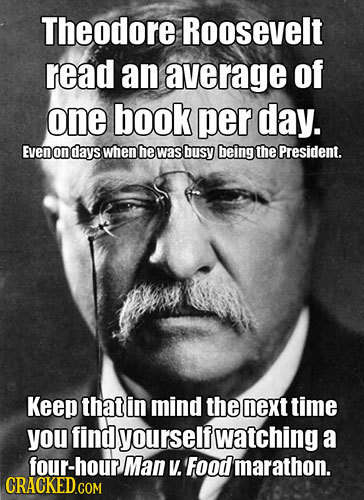 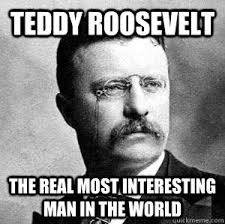 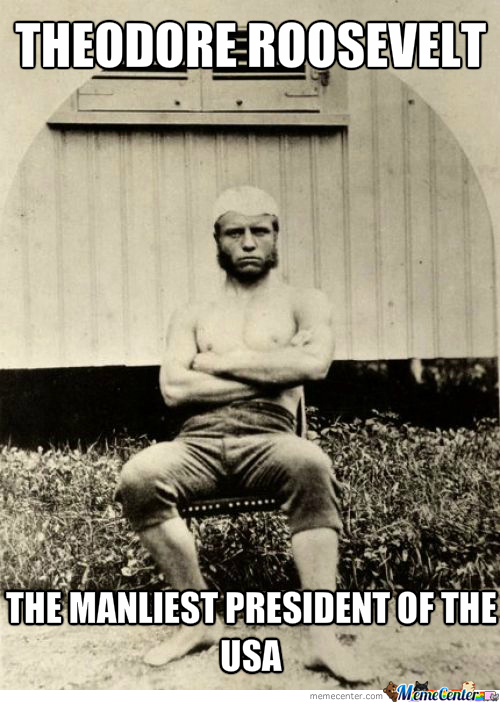 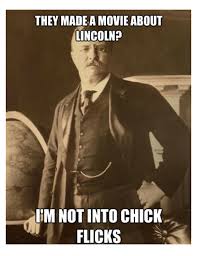 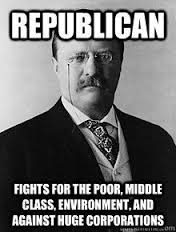 Tragedy in Roosevelt’s Life
-February 14th, 1884 - Wife Alice died of kidney disease;  mother died of typhoid fever
		-had been serving as NY assemblyman
				-left for Badlands
-father “Thee” had died of stomach cancer in 1878 at 46
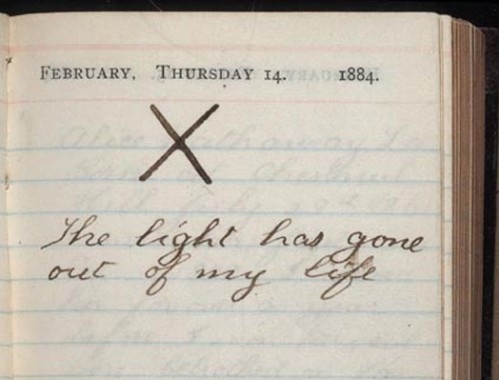 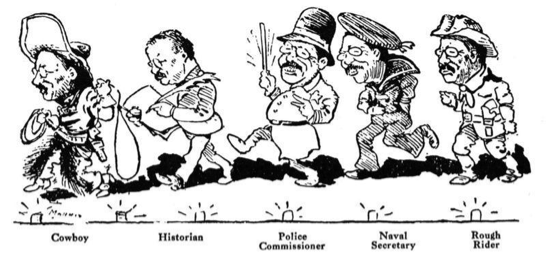 *also Head of 
Civil Service 
Commission
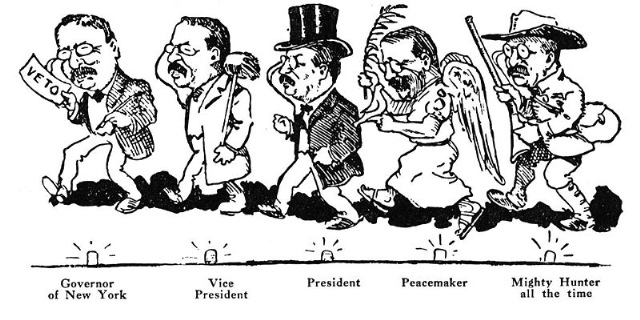 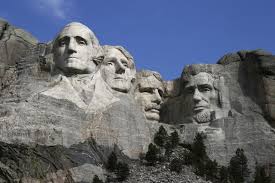 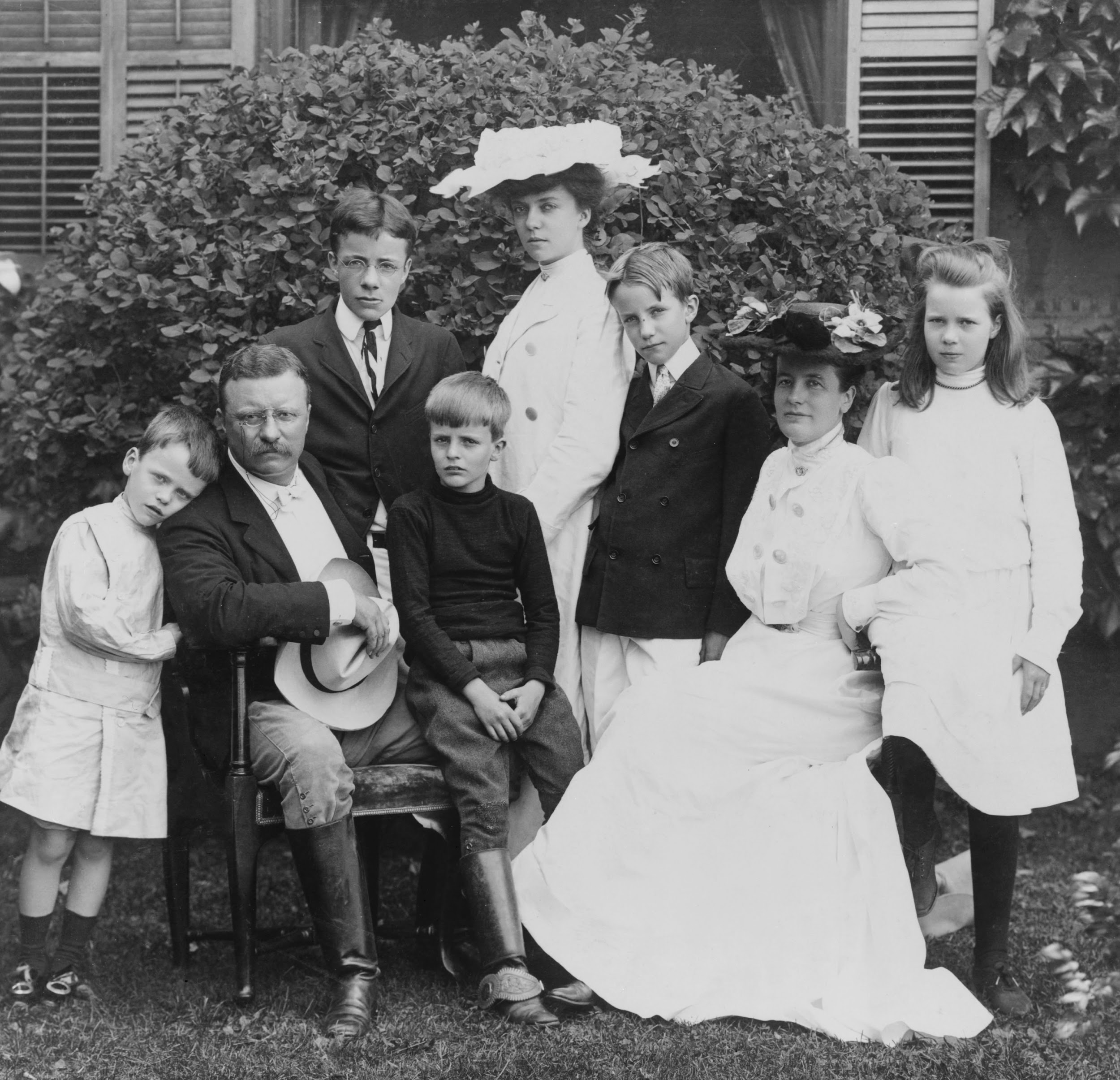 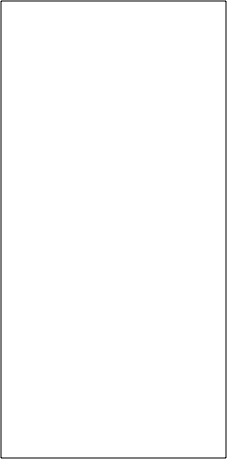 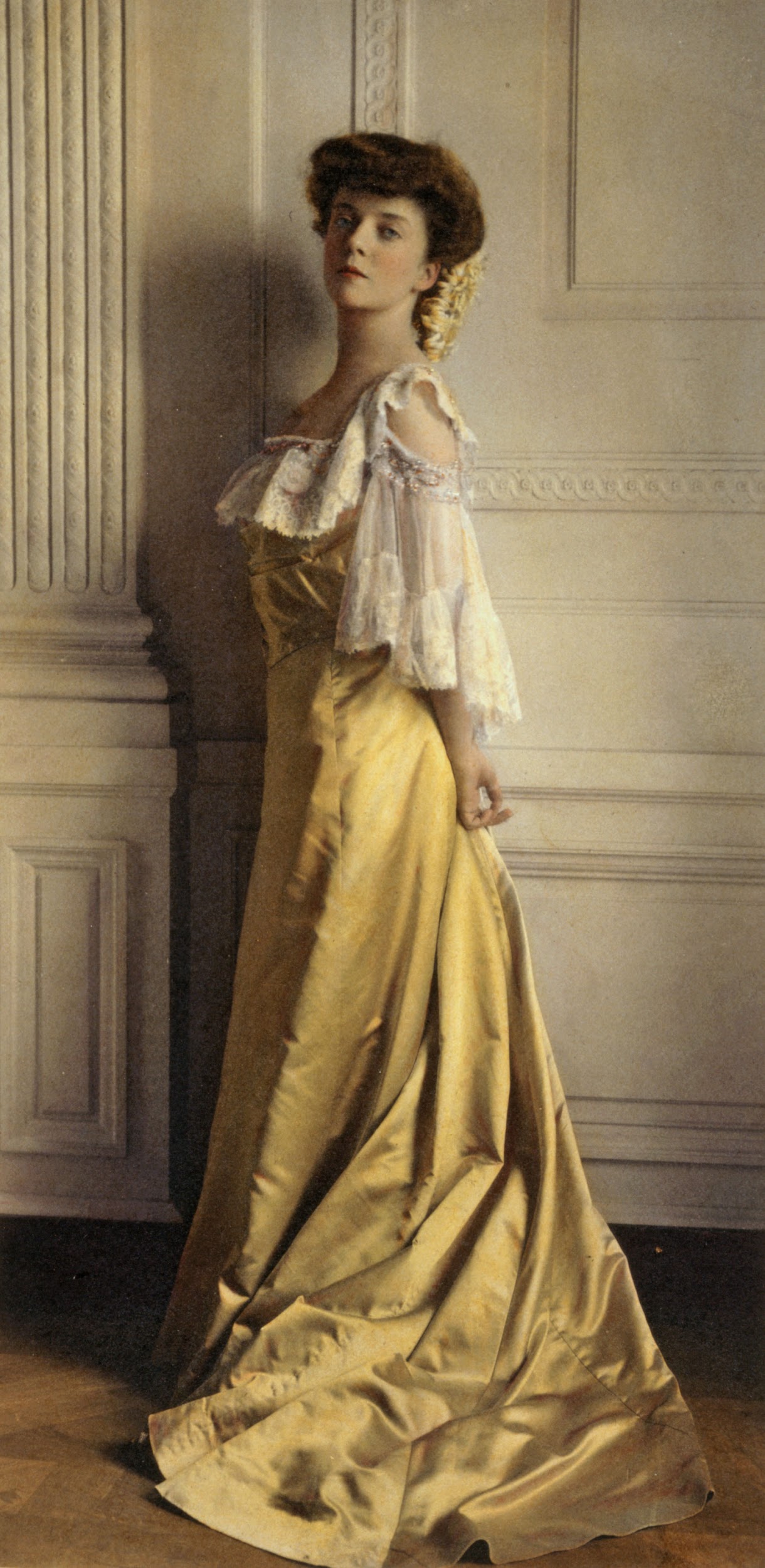 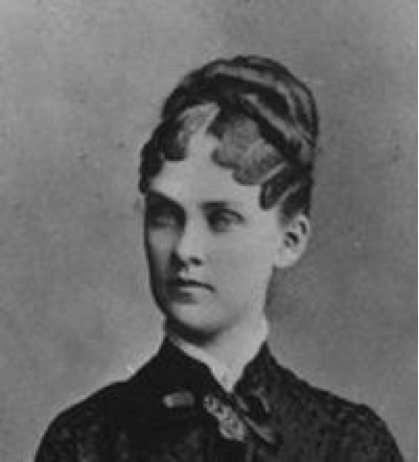 "I can either run the country or I can attend to Alice, but I cannot possibly do both."
TR as President
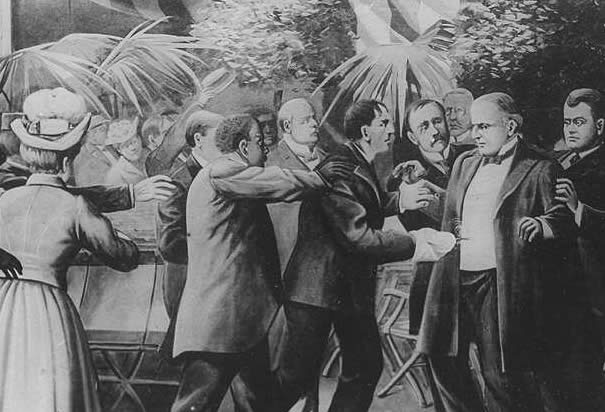 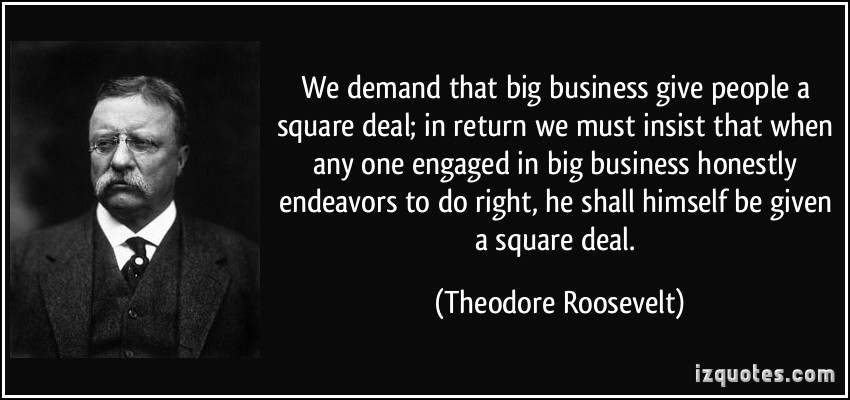 TR and the Coal Strike
●Anthracite Coal Strike 1902
●TR threatened to seize mines and operate them with federal troops
●TR rationalized that the public at large was at jeopardy
●Owners consented to arbitration
●Department of Commerce and Labor created
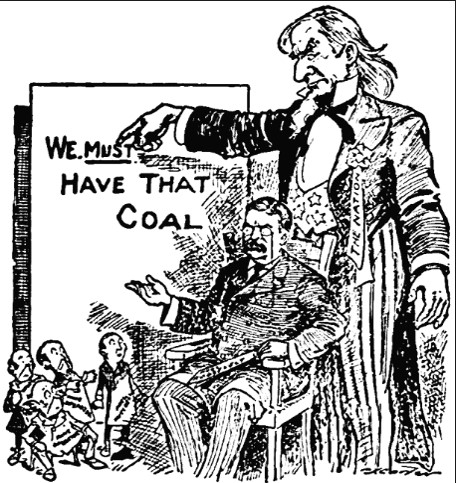 TR and Mine Workers, 1902
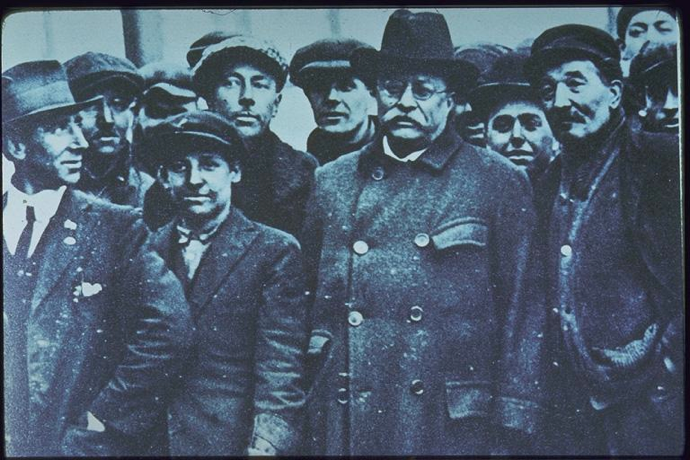 TR Limits the Power of the Corporations/Trusts
●Elkins Act of 1903: did not allow railroads to give “deals” to certain businesses
●Hepburn Act of 1906: did not allow “free passes” to be given for railroads

*******TR does make a distinction between “Good Trusts and Bad Trusts”*******
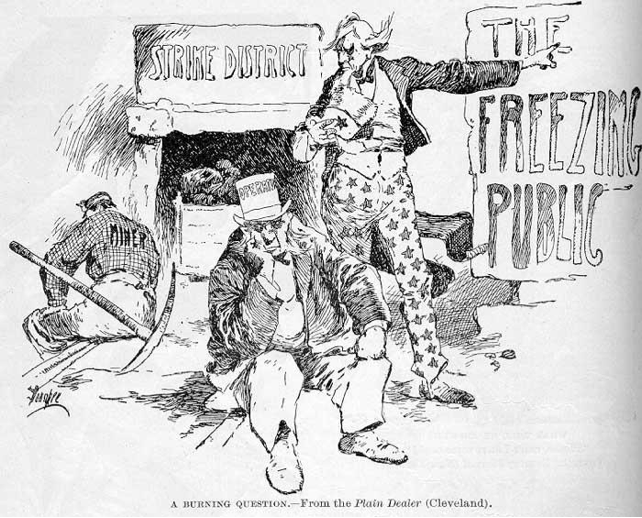 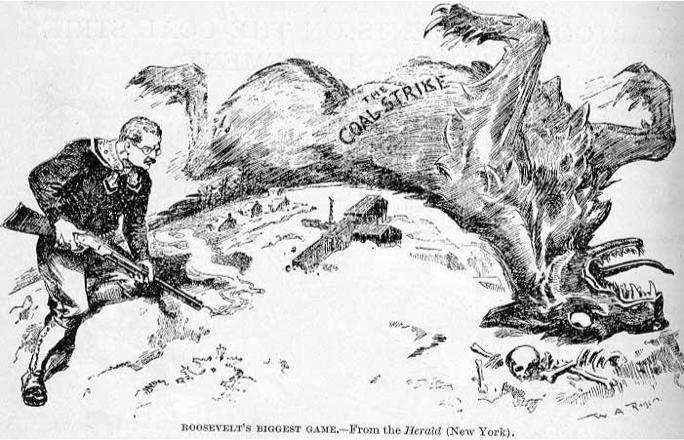 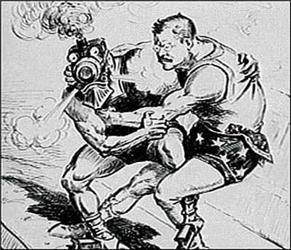 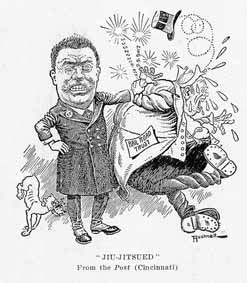 TR the Trustbuster?
●Roosevelt seen as a trustbuster
●Reputation exaggerated
●Actions more symbolic to prove power of government
●TR did not consider trust-busting as sound economic policy
●Believed in regulating not fragmenting trusts
●In reality, trusts healthier at end of TR than anytime before
●Taft busted more trusts than TR

TR believed in good trusts and bad trusts
Unlikely Bedfellows
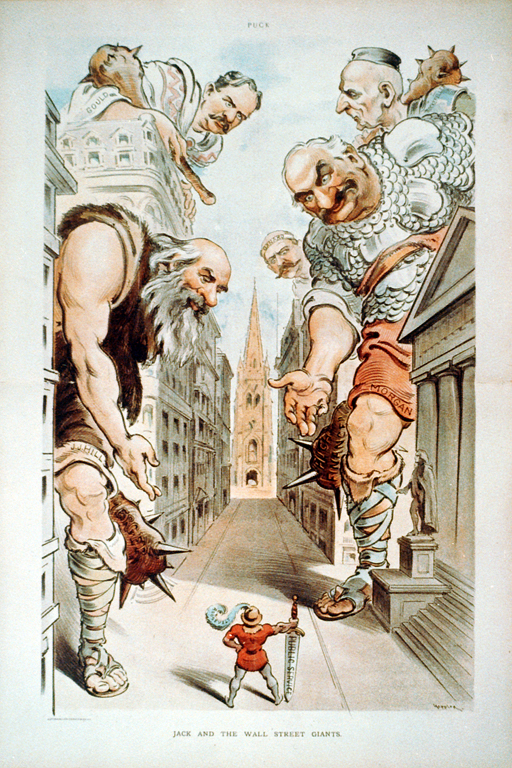 TR and JP Morgan 

US Steel merger with Tennessee Coal and Iron  Company
ICC
-weak
	-Elkins Act of 1903 (rebates)
	-Hepburn Act of 1906 (free passes)
-ICC Strengthened
Consumer Protection
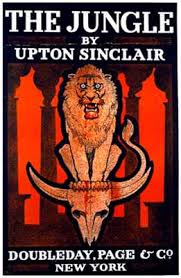 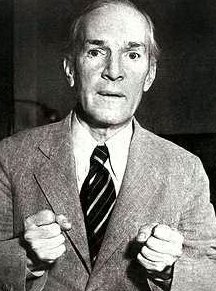 -Upton Sinclair’s The Jungle
-showcase workers’ lives
-TR pushed for Meat Inspection Act and Pure Food & Drug Act
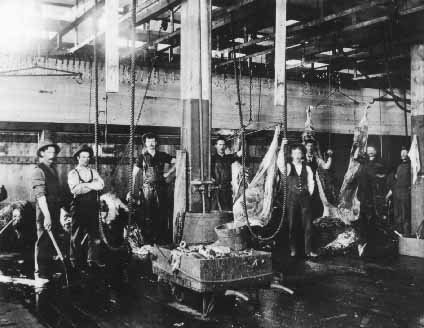 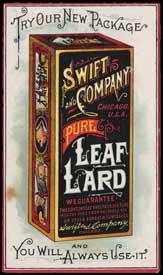 TR’s Conservation
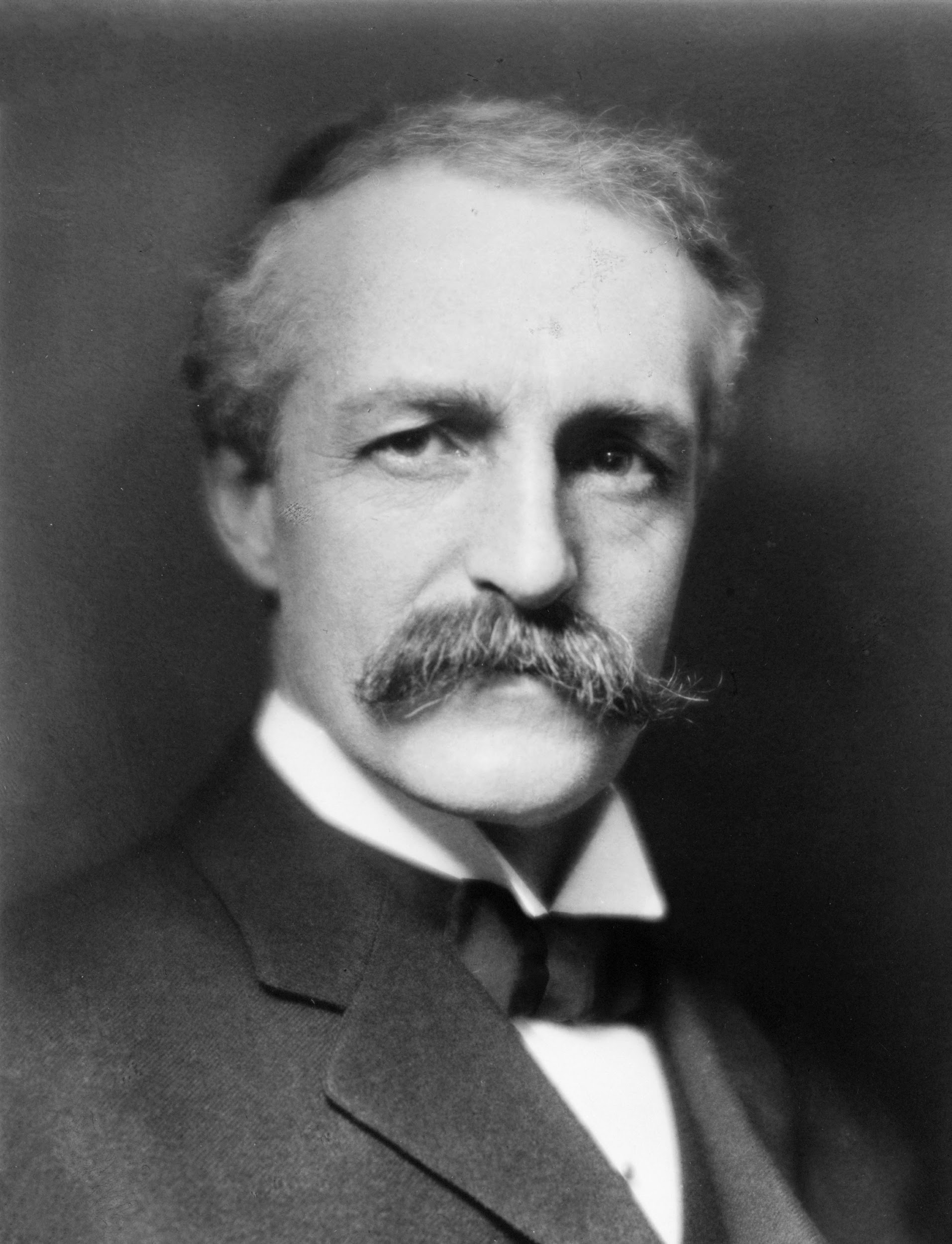 -Believed in responsible use of resources
-Gifford Pinchot
-Management Projects
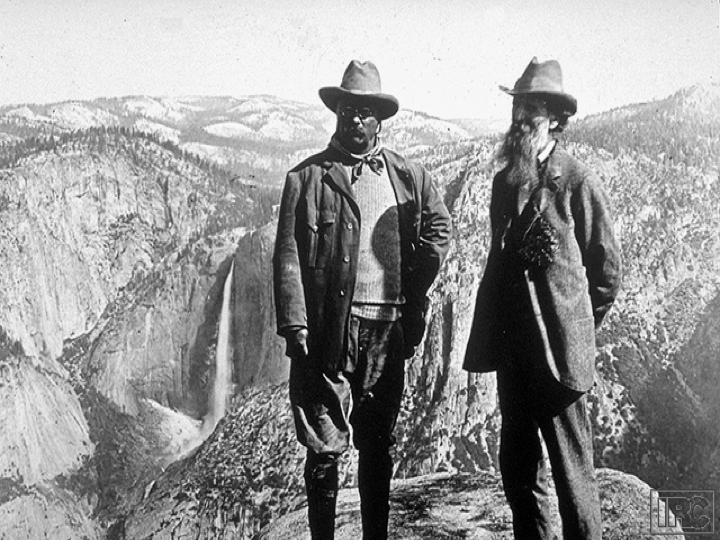 Brownsville Incident (1906)
-Soldiers transferred in from Nebraska
-caused racial tensions in town - (sidewalks, rape accusations, assaults)
-White bartender shot by black soldiers? - soldiers wouldn’t give up the names
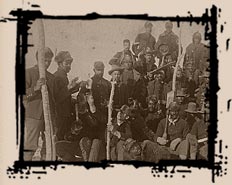 Racism from TR’s administration?
-entire unit dishonorably discharged
-Taft urged Roosevelt to reconsider (had been traveling in the west)
-When Taft returned, TR was in Panama
-soldiers eventually allowed to apply for individual reinstatement
-six decades later Army cleared records of all 167 men - only documented mass punishment in Army history
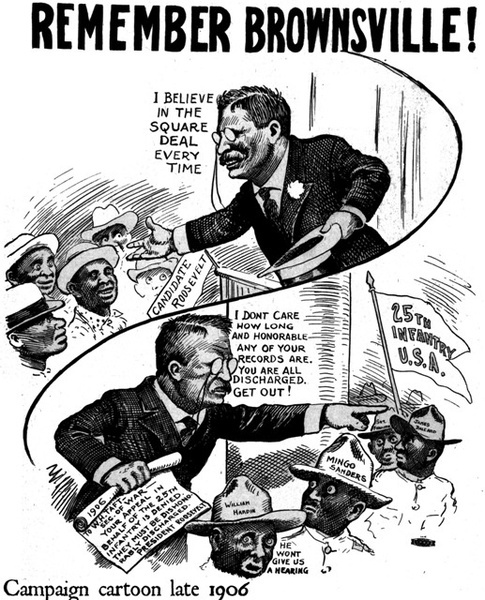 TR and the Black Community
-TR had invited Booker T. Washington to White House and had fought for high-level black appointees
-Betrayal?
-went ”from Moses to Judas”
Nobel Peace Prize
Helped end Russo-Japanese War
Treaty of Portsmouth
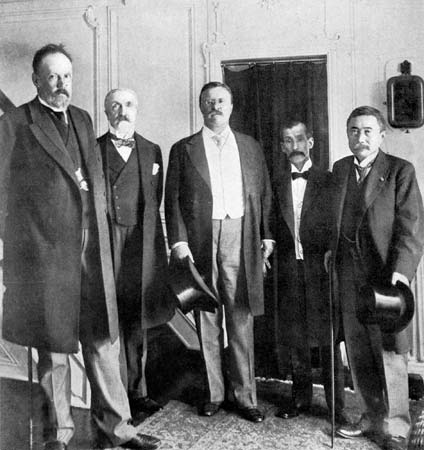 Roosevelt Panic of 1907
-Won election of 1904 - announced he wouldn’t run again
-Panic of 1907 blamed on his trust policies
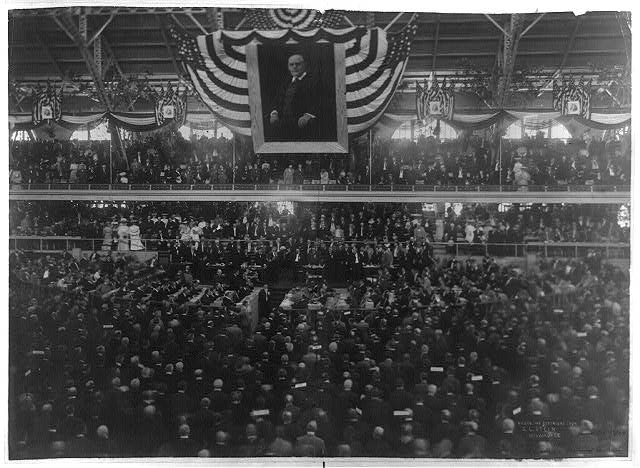 The Rough Rider Thunders Out
-William Howard Taft - hand-picked successor to carry out policies
	-TR’s Secretary of War
	-Former Governor-General of
 Philippines
	-From Ohio
	-”Sat on the Lid” for Roosevelt
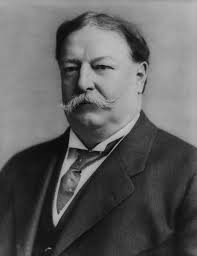 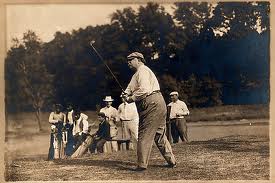 Election of 1908
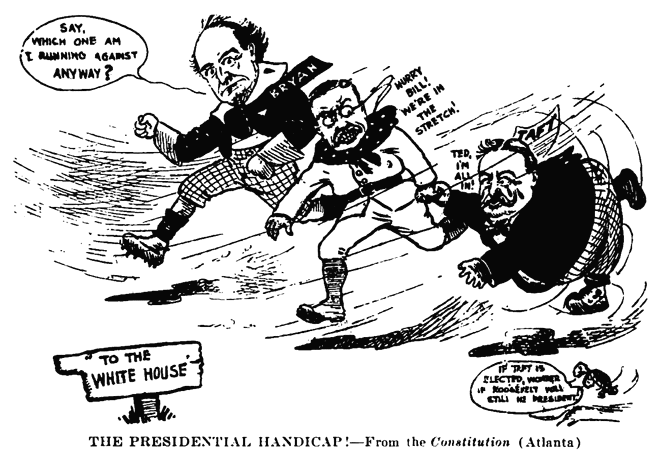 -Democrats - WJ Bryan
-Socialists - Eugene Debs

Taft won w/ TR’s support
Taft Didn’t Have TR’s Traits
Taft - Quiet, hated campaigning;  Hated politics in general

-wanted to be a SC Justice
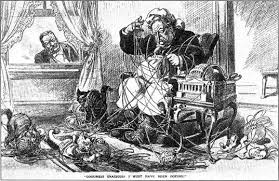 Taft the Trustbuster
brought twice as many suits against businesses as TR
-1911 - SC broke up Standard Oil
-Suit against US Steel
Taft Splits the Republicans
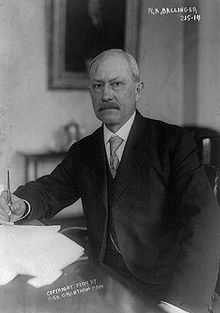 Ballinger-Pinchot argument
	-Ballinger accused of impropriety?
	-Taft dismissed Pinchot (TR’s boy)
			-Pinchot insubordinate?
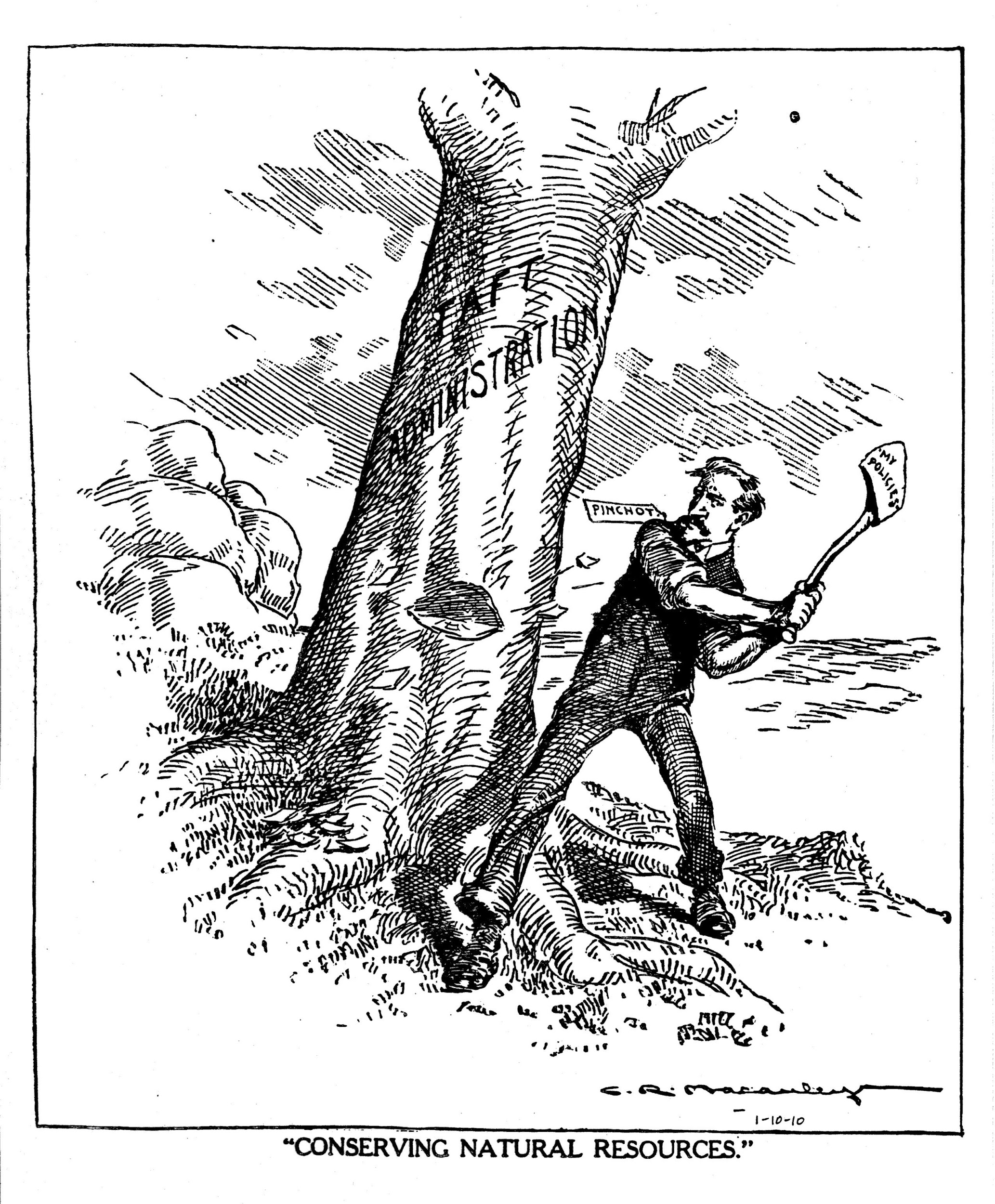 Tariff Reduction
-Taft had promised Tariff reduction (staple of the Progressive agenda)
	-Signed Payne-Aldrich Bill - increased tariffs
	-maintained/raised rates on cotton, wool, coal, iron ore    -    patronage
	-lowered rates on others
-compromise that kept no one happy
		-lowered 650, raised 220, left 1550 unchanged
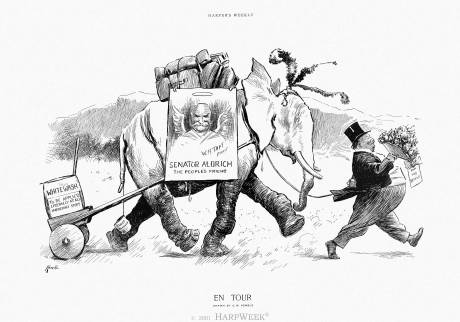 Winona, Minnesota
-Sept 1909 - Taft described Payne-Aldrich Act as the “best tariff bill the Republican Party ever passed”
-brought attention to it and cost him support
-”if the country really wants free trade it can vote Democratic”
Joseph Cannon
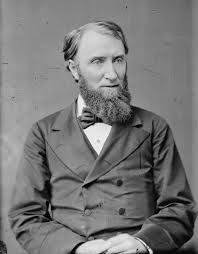 -Taft’s support of political boss and House Speaker Cannon split the Republican Party
-Reform-minded Republicans tried to reduce his dictatorial powers
Women’s Suffrage
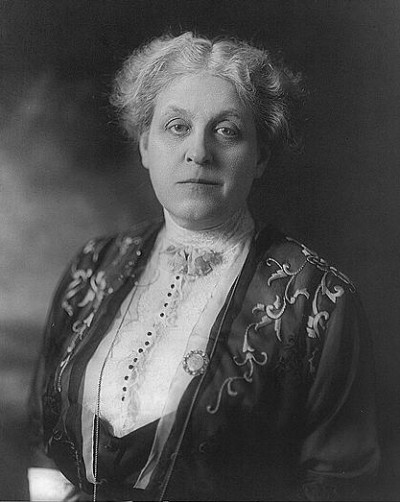 Carrie Chapman Catt
	-NAWSA
-attempted state level change before national change
Militant Suffragettes
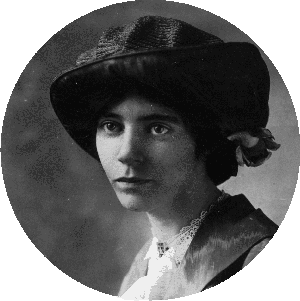 Alice Paul (NJ)
-National Woman’s Party
-mass pickets, parades, hunger strikes
19th Amendment
-⅔ of Congress agreed to it after seeing women’s efforts on the homefront during WW1
-ratified 1920
-Catt’s League of Women Voters - keep women informed
Other Progressive Women’s Efforts
-Margaret Sanger - birth control and planned parenthood
-educational equality
-liberalized marriage and divorce laws
-business discrimination
-property ownership
Historical Perspectives of Progressivism
Tradition?
-Jeffersonians > Jacksonians > Populists > Progressives
William Allen White - Progressives adopted all of Populist agenda except for free silver